Celtic Ecology
Dr Keith R. Skene
Biosphere Research Institute
The Course
Week 1:	Introduction
                	Celtic Origins: From the East
Week 2: 	Celtic Origins: From the East or West?
	  	Celtic Origins: from the heart?
Week 3: 	Oral Traditions, the cèilidh house and the expressive arts
                	Pagan beliefs: the Green World and the sagas
Week 4: 	The Significance of the Otherworld
                	Dúthchas
Week 5: 	The Cheshire Cat, Nationhood and identity: In search of a Celtic    		Ecology
Housekeeping
Each week, outlines of the lectures, suggested books, papers and websites will be added to the following site (password protected). You should have been sent an email detailing this.
Website: www.biosri.org/celticecology 
Password: biosri6
Contact: krskene@gmail.com
Celtic Ecology: An Introduction
Celtic Ecology: An Introduction
Emain Macha
The Ulster Cycle
ARD MACHA (ARMAGH)
Ecology: the study of the home
Historical ecology is a multispacial, multitemporal study of the dynamic relations between humans and their environment
Combines social, economic, political and environmental components
Evidence
Oral History
Scripts
Archeaology
Genetics
Cultural successors
Trade
Linguistic evolution
Ecology
The Celts
The first recorded use of the name ‘Celts’ in ancient Greek was in 517 BC by the Greek geographer Hecataeus of Miletus, who lived near Massilia (now Marseilles) in southern Gaul, using the term Κελτοί (Keltoy)
The Romans referred to the Celts as ‘Galli’, or the Gauls
Another generic term among the Greeks was ‘Galatia’.
Thus, as early as the mid-4th century BC at the very latest, 
the term ‘Celts’ had become established as the name used in classical Greek ethnography for barbarian communities inhabiting much of Europe,
 from the coast of the Atlantic Ocean, across much of Western and Central Europe (including considerable parts of the Northwestern shores of the Mediterranean Sea) 
and down into present day Turkey
The Celts:  a major circum-mediterranean group
By 450 BC, the Celts were one of the major circum-mediterranean barbarian groups
But who were the Celts?
Challenging question
Little in terms of written records
What records exist are likely highly revisionist
A hugely contested issue among current academics.
Politicization of the Celts
More recent movements seek to reclaim national identity in a post-colonial world
The search for our origins 
And a deeper identity within our past
While others seek to highlight the barbarism of the past, strengthening the  belief in the progress of the Enlightenment away from such brutes
And the justification of the appropriation of their land as argued by John Locke.
Castro de Barona, Galicia, Spain
Castro de Santa Tegra, Galicia, Spain
Castro de Coaña, Portugal
Castro de Povoa do Varzim, Portugal
The Hochdorf Chieftain's Grave 530 BC
Agris Helmet 
350 BC
Plato (c. 350 BC)
Plato, in his “Laws,” classes the Celts (along with the Scythians, Persians, Carthaginians, Iberians and Thracians!!) among the races who were drunken and warlike
Their attack on Rome in 390 BC is one of the landmarks of ancient history
Much barbarity is attributed to them in the sacking of Delphi in the year 273 BC.
The sacking of Delphi
Detail of a terracotta frieze depicting Celtic warriors plundering a temple
 from Civitalba (Marche), Italy. The scene is believed to represent the 
sacking of the temple at Delphi by Brennos’ army.
Strabo’s early observations on Celts (c. 10BC)
“All of the Gauls, who are called both Galli and Galatai, are absolutely mad about war. They are high spirited and quickly seek out a fight, but on the other hand, they are sincere and not at all malicious. [. . .] They also possess a lack of seriousness and a love of boasting along with a great affection for ornaments. They wear golden jewelry such as necklaces and bracelets around their arms and wrists, while the upper classes wear dyed clothing decorated with gold. Because of their lightness in character, they are both unbearable to be around when they are victorious, and panic-stricken when things go against them.”
Who were the Celts?
The Celtosceptics:

Professor John Collis, University of Sheffield (1994): “There was no cross-European Celtic people. There was no broad-based Celtic art, society, or religion. And there were never any Celts in Britain.”


Micheal Morse (2005)“The Celts are, and always were, a creation of the human mind”
Peter Ellis (1990): “The Celts were the first European people north of the Alps to emerge into recorded history. At one time they dominated the ancient world from Ireland in the west to Turkey in the east, and from Belgium in the north, south to Spain and Italy”
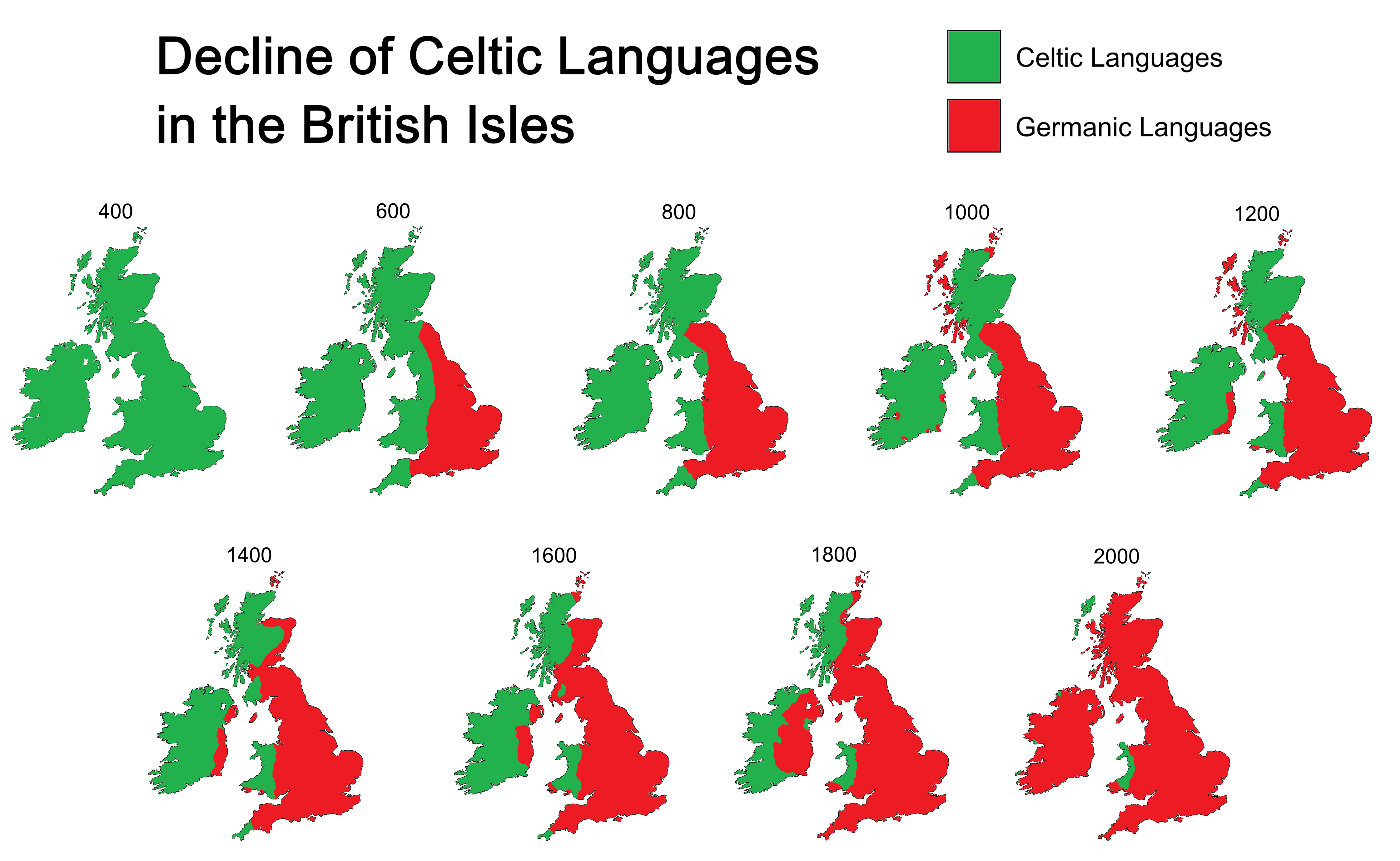 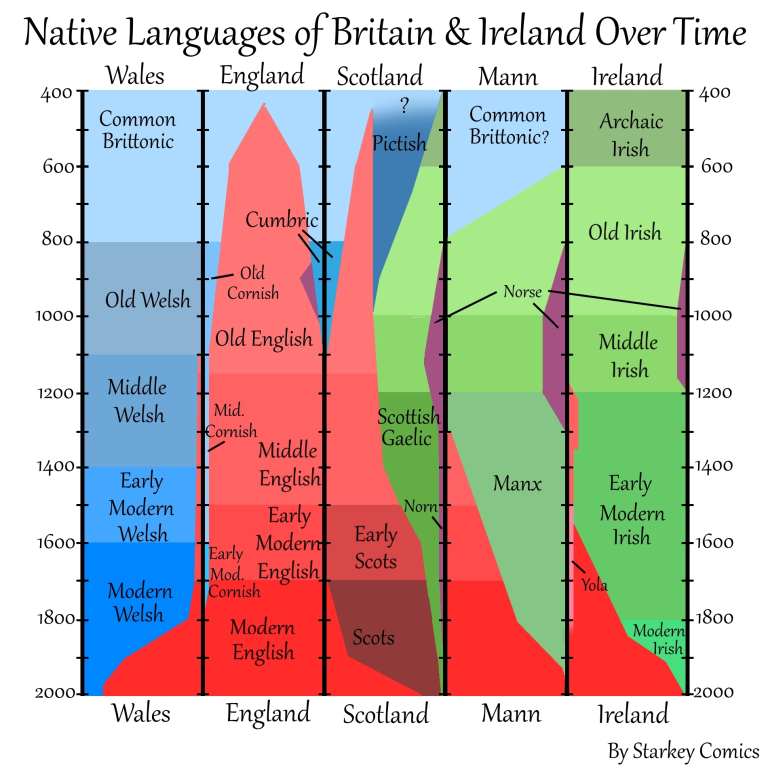 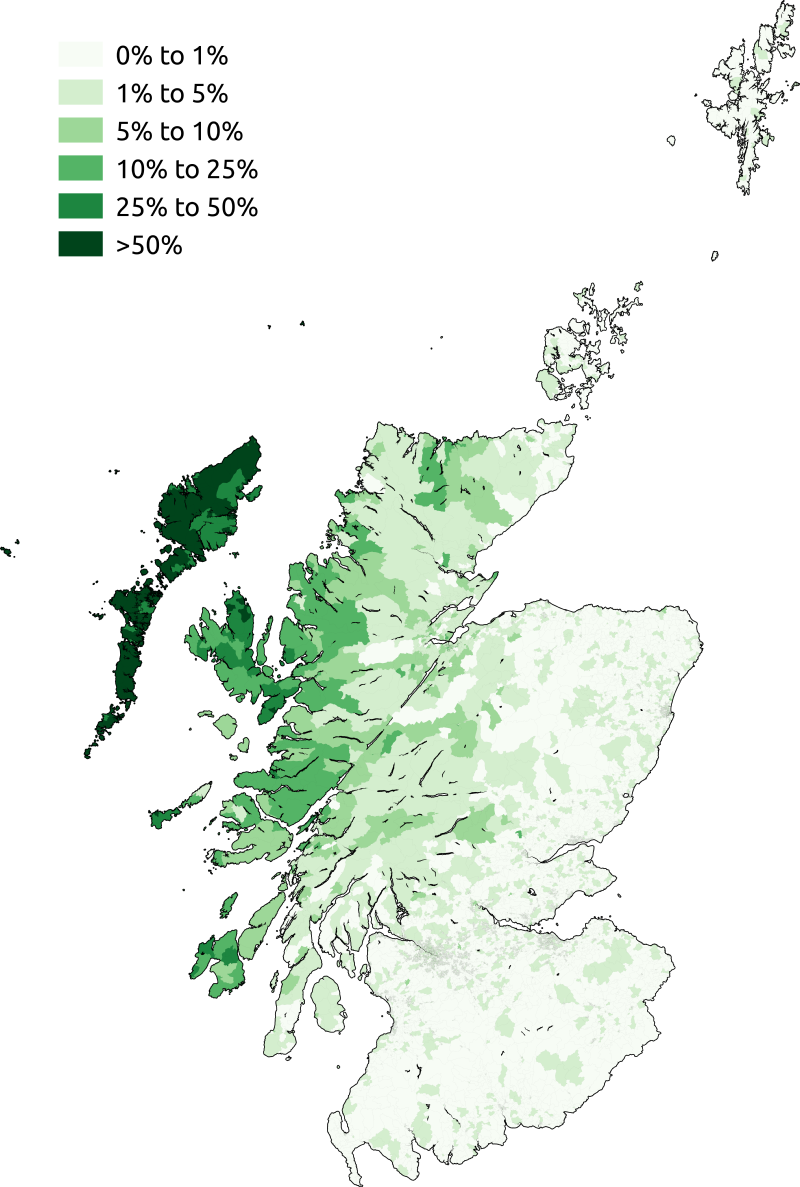 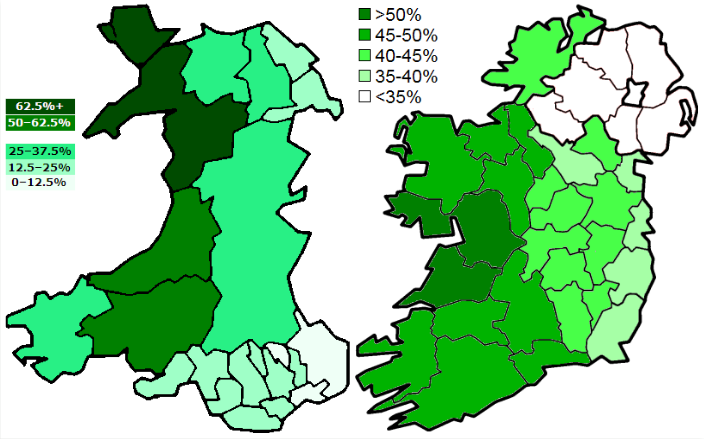 Importance of the Celts across Europe: Plato in the first and Aristotle in the second half of the 4th century BC already refer to ‘the Celts’ as one as the main barbarian peoples of the ancient world
Ptolemy reports that Alexander the Great met ambassadors of the Celts on the lower Danube in 335 BC.
A Pluriverse
Many different art styles, habitats and languages
At what level do we look for the Celts?
What is the unit of culture?
Unified by a common essence or a common enemy?
The toutâ
Tribes composed of up to 3000 people with king, poet, justice and priest and seer
Around 100 of these in Ireland
Across the entirety of Europe, huge regional variation, just as today
Trade
Trade links led to artifact, language and cultural diffusion
The Celts cannot really be viewed as a uniform, monolithic, unchanging people
Emergent dynamic processes, not some museum exhibit
Present as well as past
Ecological Pluriverse
Trade routes
Distribution of the Celts by 270 BC
Discussion and break
The Kavanagh Charter Horn, County Carlow, Ireland
Week One Lecture IIOrigins
Dr Keith R. Skene
Biosphere Research Institute
Distribution of the Celts by 270 BC
Where did they come from: the three theories
From the East                       From the West                 From the middle!
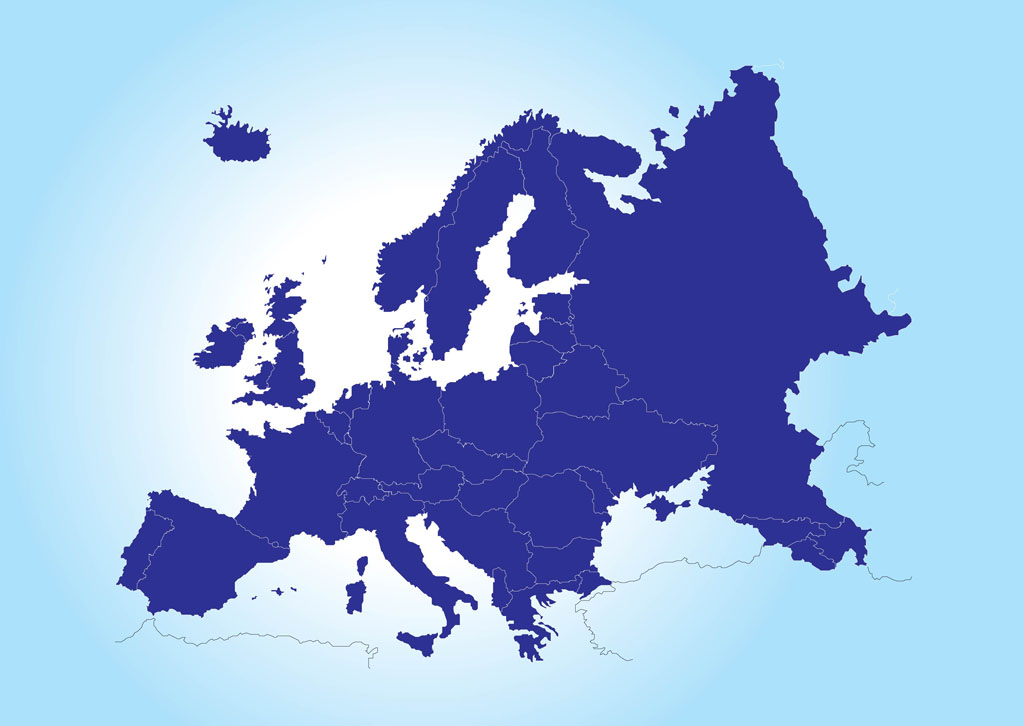 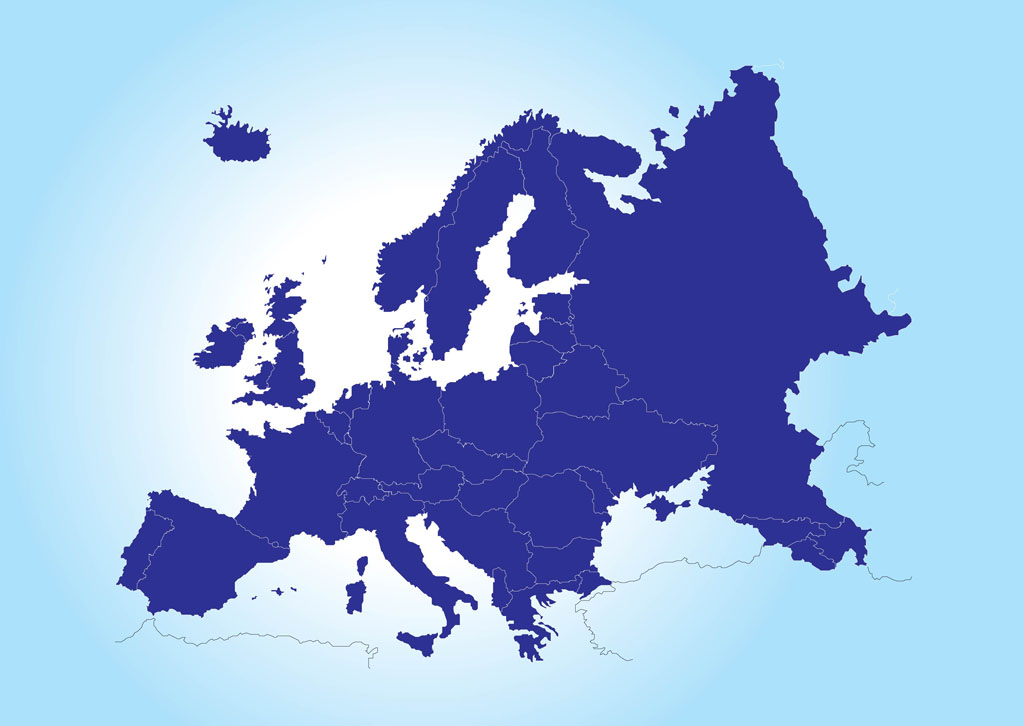 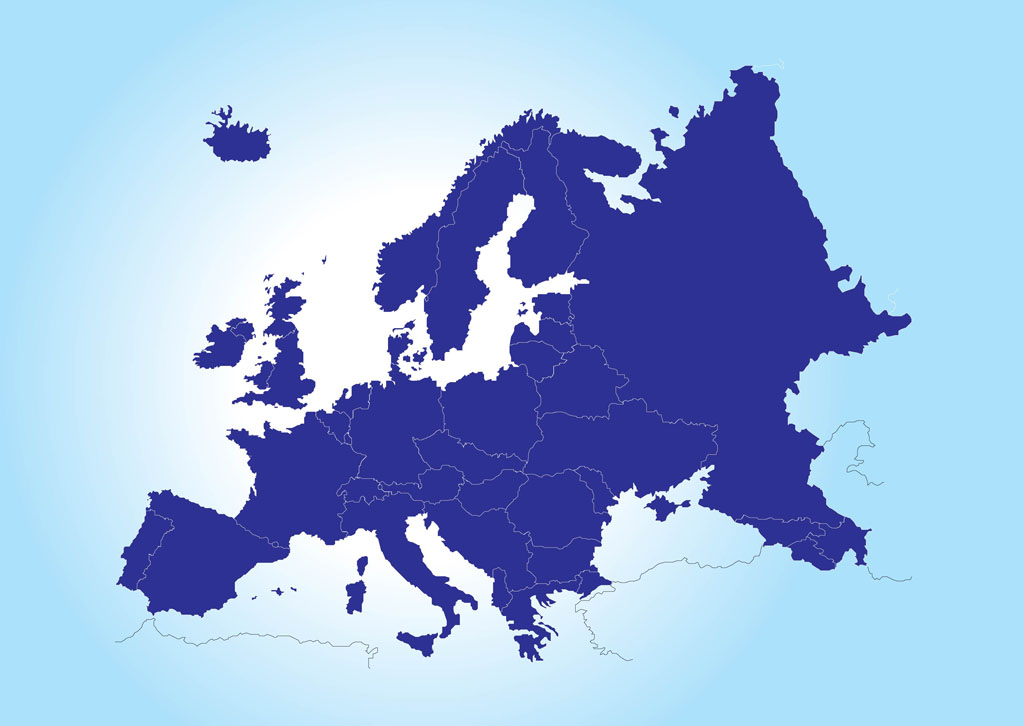 Origin theories: from the East
1. From the East
Origin from East: defined as people that spread from Germany and the Alps between 1600 BC and 100 BC
An early Indo-European people.
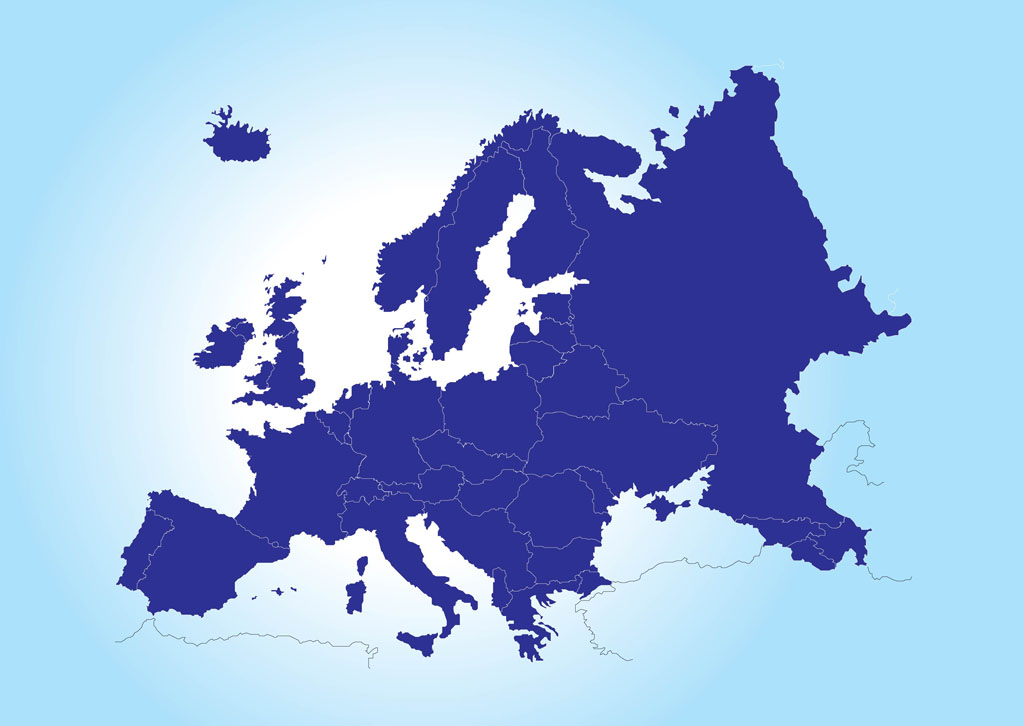 Eastern Origins
Celtic archaeological finds from across Western Europe resemble earlier finds in Austria and Germany
East origin worked with the idea of civilization spreading West 
and with the Proto-Indo-European origin of language in Europe.
HALLSTATT
Hallstatt three thousand years ago
An important salt-mining site and Bronze- to Iron-Age cemetery in Austria
The oldest salt mines in the world
Homeland of the Celts
Evidence related to grave goods associated with early Celtic identity
And later distributed across more western territories
The Hallstatt culture was the predominant Western and Central European archaeological culture of the Late Bronze Age (Hallstatt A, Hallstatt B) from the 12th to 8th centuries BC
 And the Early Iron Age (Hallstatt C, Hallstatt D) from the 8th to 6th centuries BC
Hallstatt salt mine
1,300 burials with Celtic-style grave goods 
Salt preserved organic material
The Strettweg Cult Wagon from c. 600 BC was found as part of a princely grave of the Hallstatt culture in Strettweg near Judenburg, Austria in 1851.
The Hochdorf Chieftain's Grave
La Tène
Origin from East: “La Tène,” the designation for the Iron Age after c.450 BC
Named after a submerged site on Lake Neuchâtel in Switzerland
Very few Hallstatt but more numerous LT artifacts are found in the British Isles and Ireland.
‘lake-dwelling fever’
Low water levels throughout Switzerland in 1850s
Discovery of Neolithic village at Meilen, Lake Zürich in 1854
La Tène
Panarama of the eastern edge of Lake Neuchâtel and La Tène, painted by Jean Henri Baumann in 1850
Hansi Kopp, November 1857
Extremely low water levels
11 years after Hallstatt discovery
Hans Kopp fishing for antiquities 
at La Tène. An engraving after a
 drawing by Louis Favre, 1865.
Iron, not bronze: A new Age
Hansi Kopp: ‘we have fallen on one of the most remarkable sites… bronze is completely absent’.
La Tène art
Influenced by Mediterranean art from Greece and the Eutruscans of Italy
It evolved from the Hallstatt art, dominated by geometric forms and wading birds, to a much more complex reality, with oriental inspiration
Silk from China via the Silk Road appeared
Wind vane from La Tène
The art form of the La Tène Celts is a curvilinear style growing from the palmettes, lotus blossoms, vine scrolls and other motifs from the classical world 
but rendered in uniquely original variations of great imagination and at times bewildering complexity.
The style is one of light and shade, of twisting shapes, and of meanings that change in the eye of the observer. 
Swirling S-shapes combine to give the impression of a face:
Iron sword scabbard from Filottrano in northern Italy
A small sheet-gold fragment from Bad Dürkheim in Germany 
A double face, rendered with extraordinary skill (and humour), is evident 
On one side there is a mournful, bearded elder 
From the other angle, the old man dissolves, to be replaced by an anxious youth.
Pfalzfeld pillar, Germany
Note the fleshy S scrolls and Large, bloated, leafy crown
Celtic helmet,
Amfreville, France
Ciumes̅ti Celtic helmet, Romania
Found in a cave near Angoulême in 1981, 
in debris from a badger burrow  
Iron, coated in bronze, coated in gold.
The Agris Helmet, France
Classic triskele motif, Celtic warrior burial at Srednica, Slovenia, 400 BC
Trio of dancing deer, La Tène, Switzerland, 250 BC
Discussion time